PHÒNG GIÁO DỤC VÀ ĐÀO TẠO QUẬN LONG BIÊN
Trường Mầm Non Đô thị Việt Hưng
GIÁO DỤC ÂM NHẠC
ĐỀ TÀI: ‘’DẠY HÁT MẸ YÊU KHÔNG NÀO’’
Nghe hát : Em là bông hồng nhỏ

LỨA TUỔI: 24 – 36 THÁNG 
NGƯỜI THỰC HIỆN : Nguyễn Thị Phương Thảo
THỜI GIAN: 12-15 PHÚT
NĂM HỌC : 2021 - 2022
I: MỤC ĐÍCH , YÊU CẦU
* Kiến thức
-Trẻ biết tên bài hát, tên tác giả, biết cảm nhận giai điệu vui tươi của bài hát.
* Kỹ năng:
- Hát thuộc lời, không ngọng.
- Rèn kỹ năng sử dụng các nhạc cụ âm nhạc.
* Thái độ:
- Trẻ hứng thú tham gia hoạt động.
II: CHUẨN BỊ
*Đồ dùng của cô:
 - Đàn nhạc bài hát. “Mẹ yêu không nào, Em là bông hồng nhỏ”
- Các dụng cụ âm nhạc.
* Đồ dùng của trẻ:
- Chỗ ngồi cho trẻ.
III: CÁCH TIẾN HÀNH
.
1. Ổn định tổ chức:
- Cô và trẻ đọc bài thơ: ‟Yêu mẹ”
- Trò chuyện dẫn dắt vào bài.
2. Phương pháp, hình thúc tổ chức:
* Dạy VĐTN: Mẹ yêu không nào.
- Cô giới thiệu tên bài hát, tên tác giả
- Cô hát lần 1: Cô vừa hát bài hát gì?
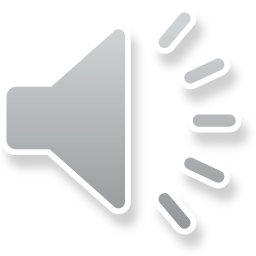 Cô hát lần 2: Hỏi giai điệu bài hát ?
- Cô hát lần 3: Giới thiệu nội dung bài hát: “Bạn cò đi chơi không hỏi mẹ, còn bé khi đi biết hỏi khi về biết chào nên được mẹ yêu”
- Khuyến khích trẻ hát cùng cô.
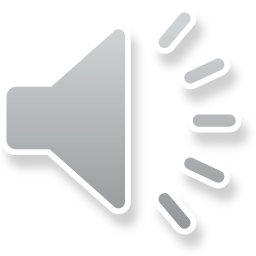 Cho trẻ hát 2- 3 lần: chú ý sửa sai cho trẻ.
- Cho trẻ hát theo nhóm, các cặp, cá nhân trẻ lên biểu diễn 
- GD trẻ ngoan ngoãn khi đi đâu phải hỏi người lớn, gặp ai cũng phải chào mới là bé ngoan.
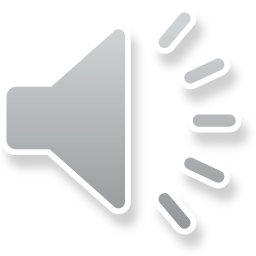 * Nghe hát: Em là bông hồng nhỏ.
- Cô giới thiệu tên bài hát, tác giả.
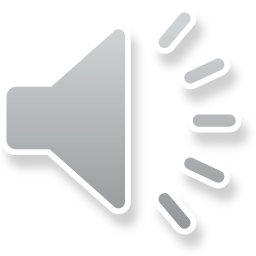 - Hát lần 1 cho trẻ nghe: hỏi tên bài hát, tên tác giả
- Cô hát lần 2 sử dụng điệu bộ minh họa; hỏi trẻ giai điệu bài hát; 
- Giới thiệu nội dung bài nghe hát: “Em là mùa xuân của mẹ, là màu nắng của cha, em đến trường được học nhiều điều hay, em mơ em là bông hồng nhỏ...”
- Cô hát lần 3 cho trẻ múa hát cùng cô.
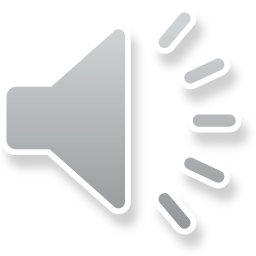 3. Kết thúc:
- Cô nhận xét tiết học động viên khen ngợi trẻ.
XIN CHÂN THÀNH CẢM ƠN!